Deep Learning for Natural Language ProcessingDLNLP 3: Logistic Regression
Mihai Surdeanu and Marco A. Valenzuela-Escárcega
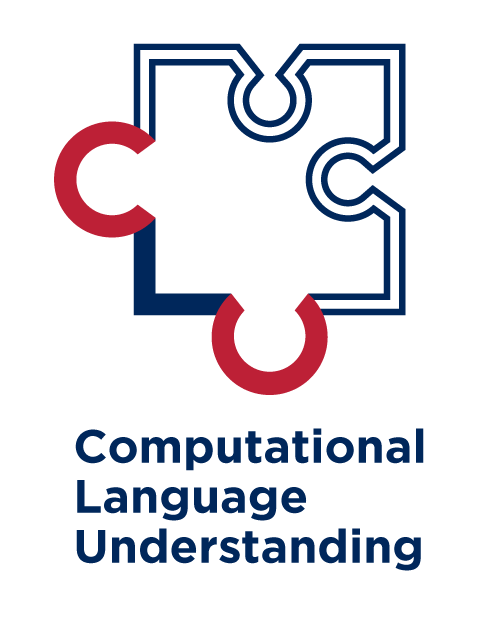 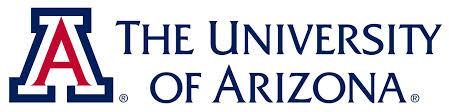 1
Overview
Logistic regression (LR) decision function
Learning algorithm for LR
LR cost function
Gradient descent
Deriving the LR update rule
From binary to multiclass classification
Drawbacks
2
First change from perceptron:decision function
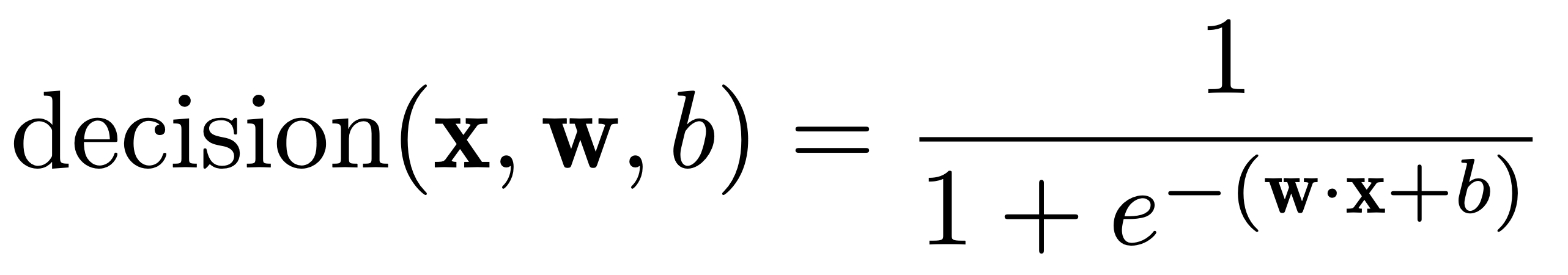 Logistic function, part of the sigmoid function family
3
Logistic function
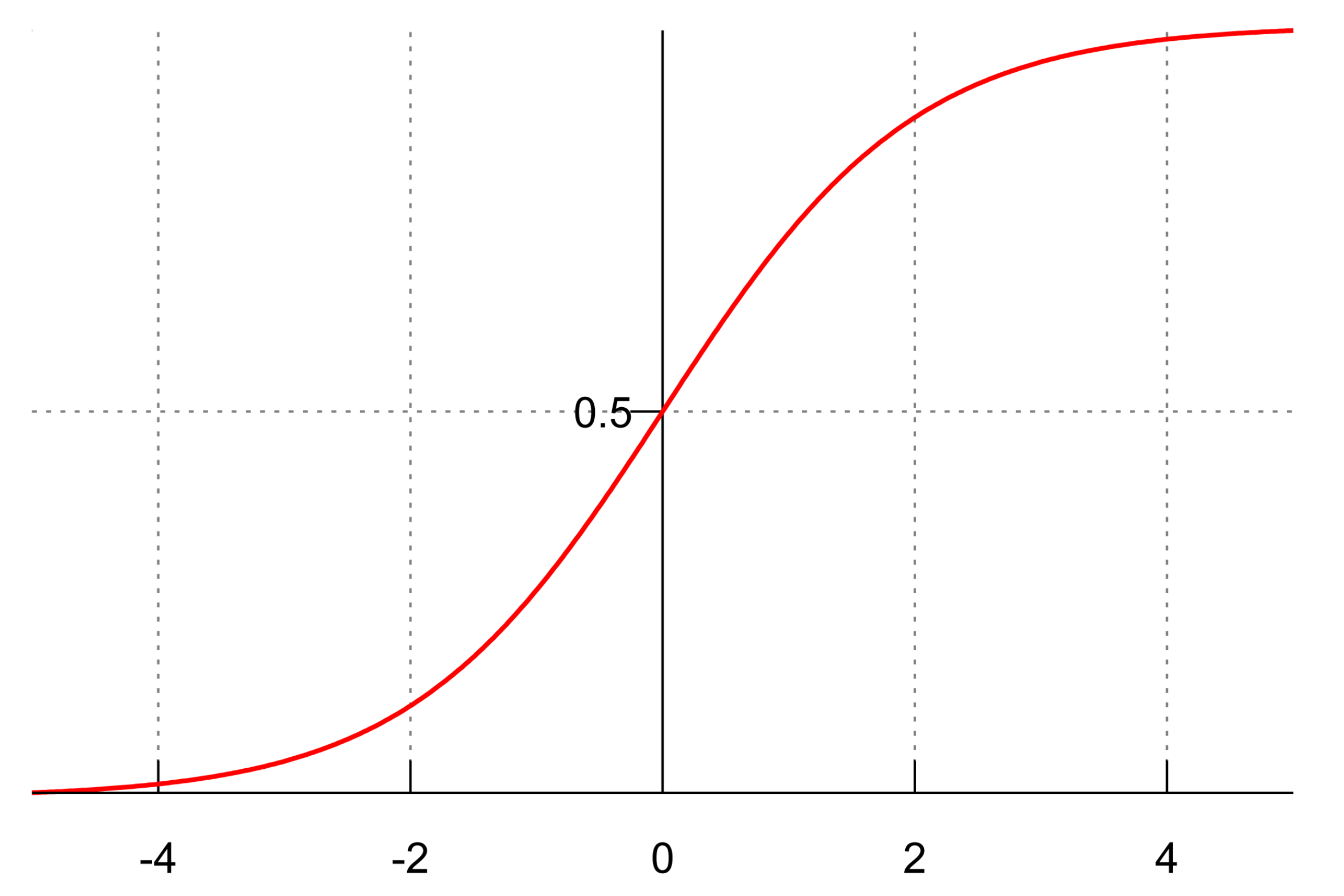 4
Peeking ahead: the LR training algorithm
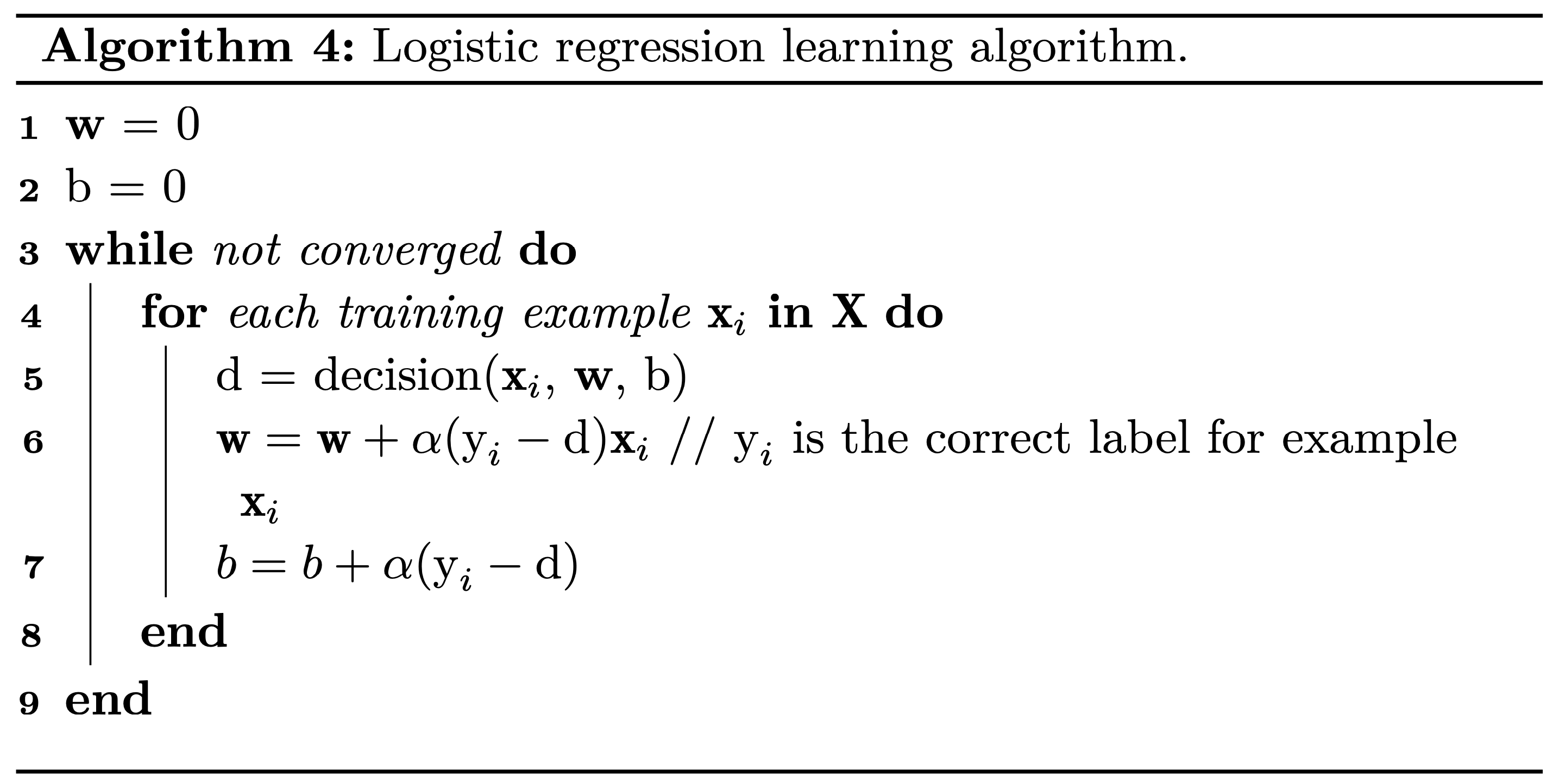 5
Peeking ahead: the LR training algorithm
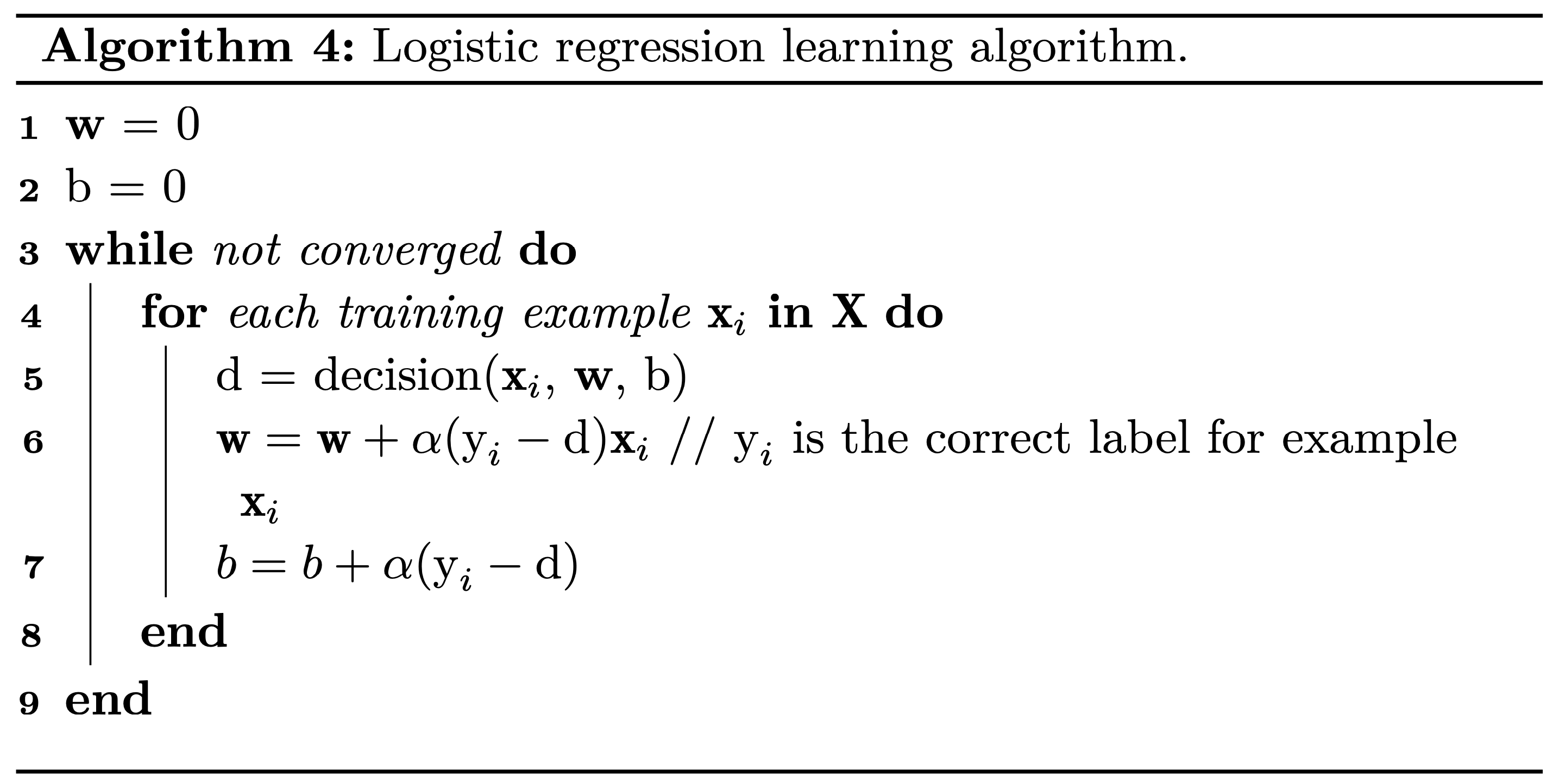 “Soft” updates: bigger for big mistakes, smaller for small ones
6
Peeking ahead: the LR learning algorithm
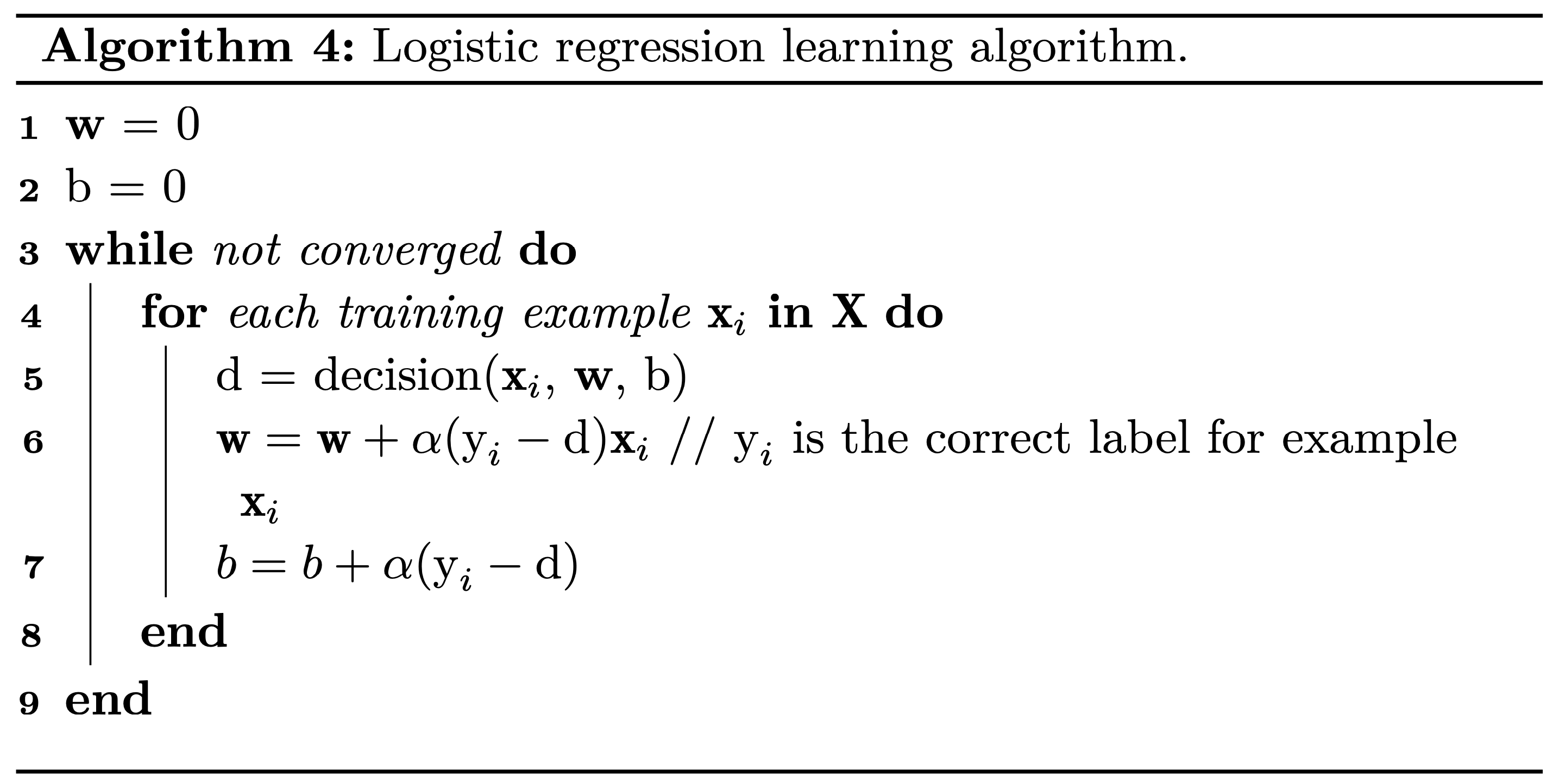 Learning rate: positive value that indicates the magnitude of the update
7
Deriving the lr learning algorithm(only required for grad students)
8
LR decision function = conditional probability
Probability of label 1
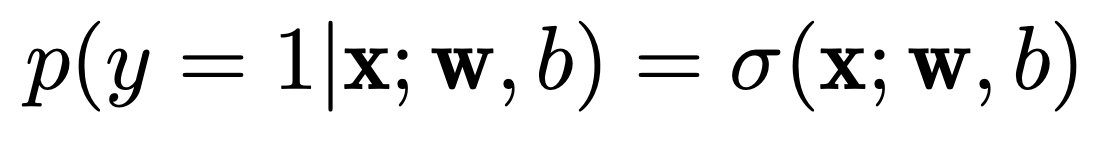 Probability of label 0
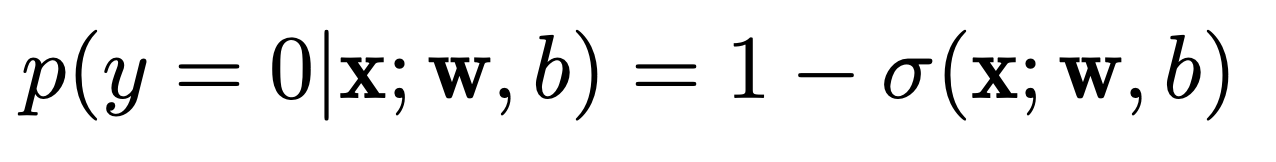 Probability of any label (syntactic sugar)
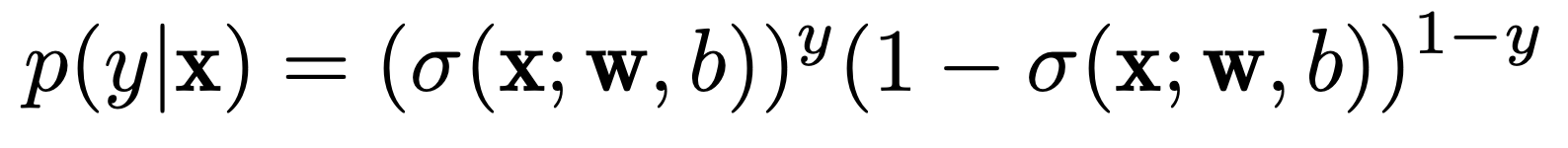 9
Likelihood of data and cost function
Likelihood of data
(A good learning algorithm will maximize it)
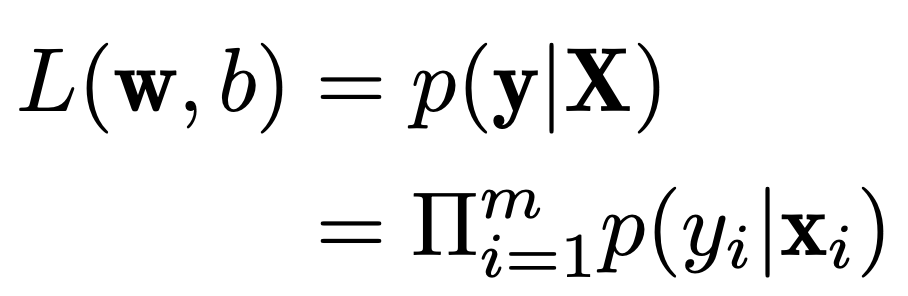 10
Likelihood of data and cost function
Cost function:
Positive function
Has large values when the model makes big mistakes
Thus, we want to minimize it
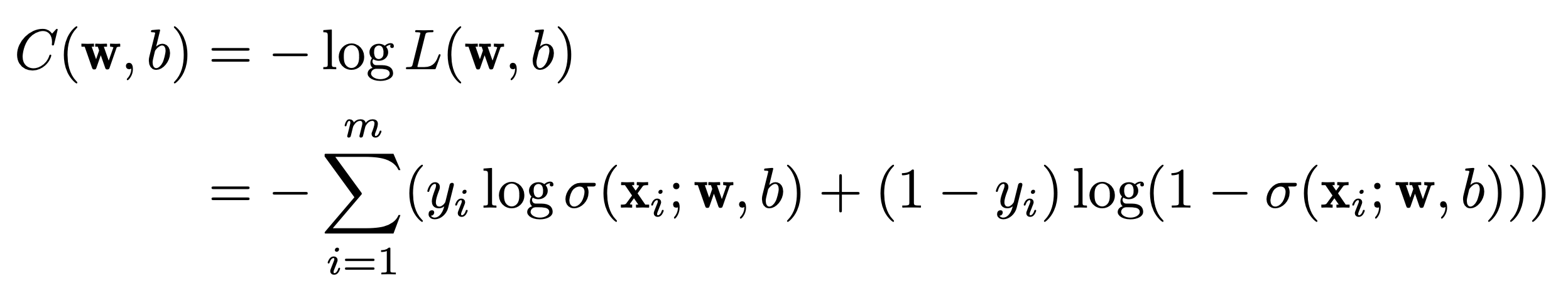 Why log?
11
How to minimize the cost function?Gradient descent to the rescue!
Gradient descent: finds the parameters (e.g., w and b for LR) that minimize a (convex) function by taking small steps towards the minimum
Function slope = derivative of f(x) with respect to x
If negative, the function decreases
If positive, the function increases
If 0, we found a minimum or maximum
Gradient descent takes small steps in the opposite direction indicated by the slope
12
Gradient descent example
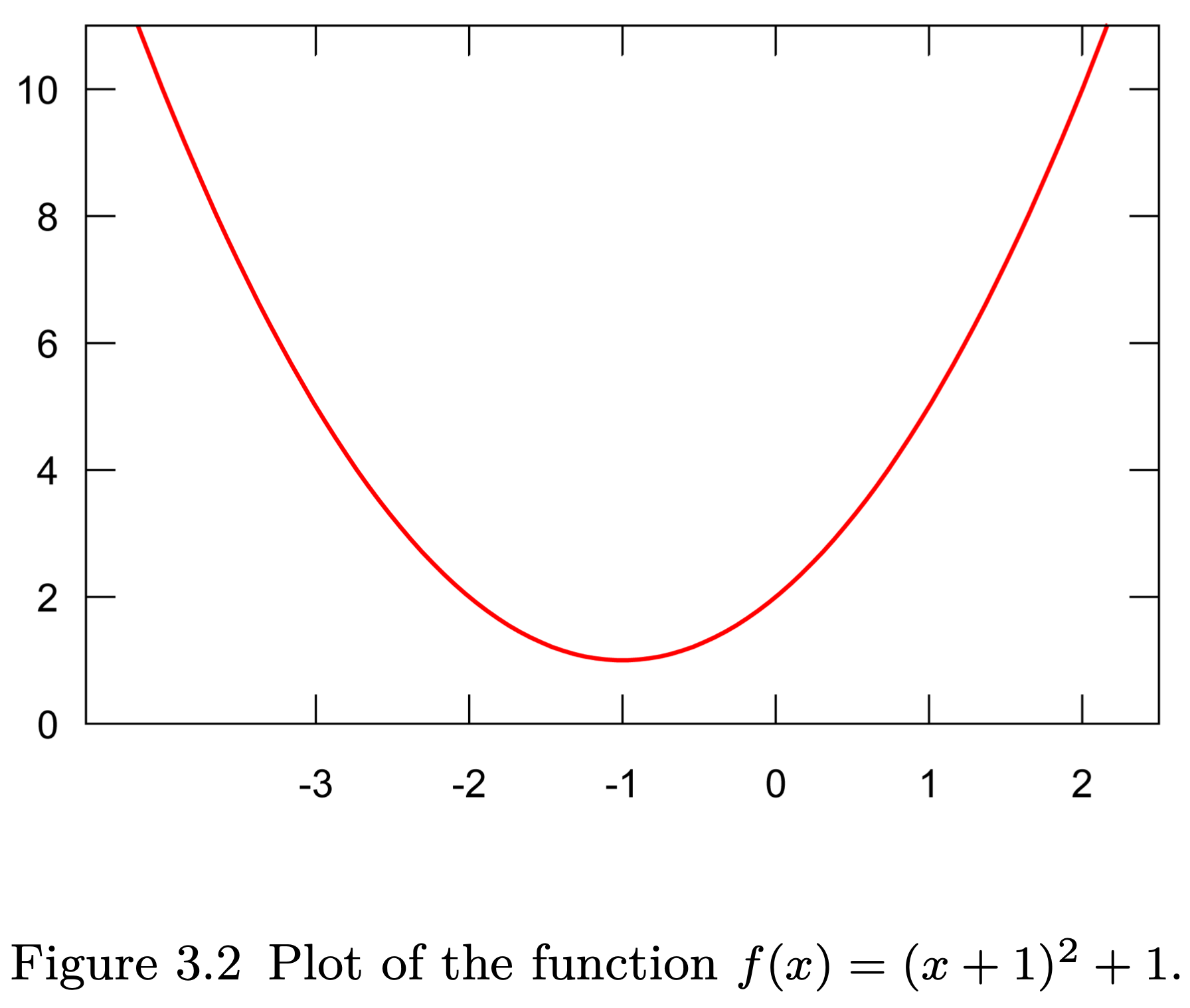 What is the derivative of this function?
13
Gradient descent example
We initialize x randomly, and then repeatedly compute                         until we find the minimum
Steps:
x = -3
x  = -3 – 0.1 x 2(-3+1) = -2.6
x = -2.6 – 0.1 x 2(-2.6 + 1) = -2.28 
…
x = -1.001
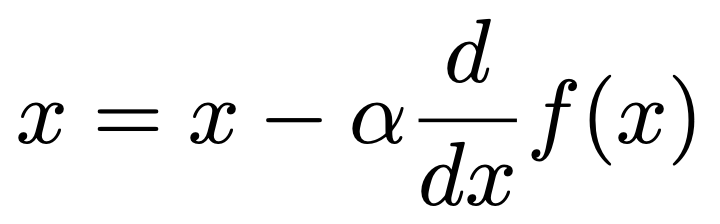 Why do we need the learning rate?
14
What about functions with multiple parameters?
Example: f(x1, x2) = (x1 + 1)2 + 3x2 + 1
In each iteration:


In general:
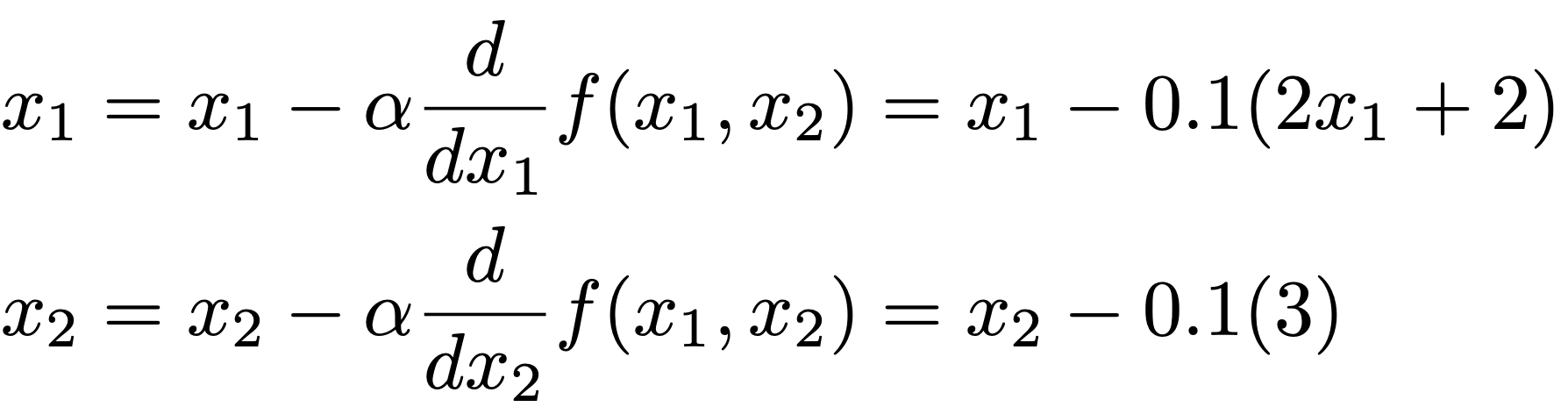 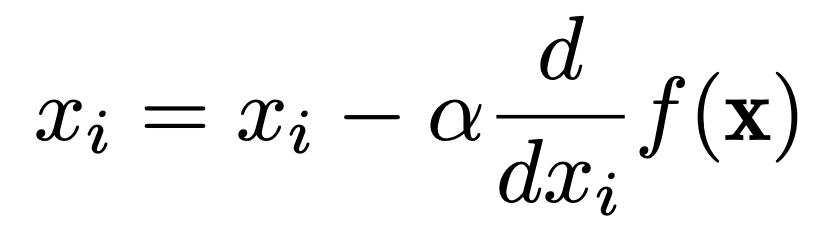 Wait… Why not solve the equation where the derivative equals 0, as we were taught in calculus?
15
What about non-convex functions?
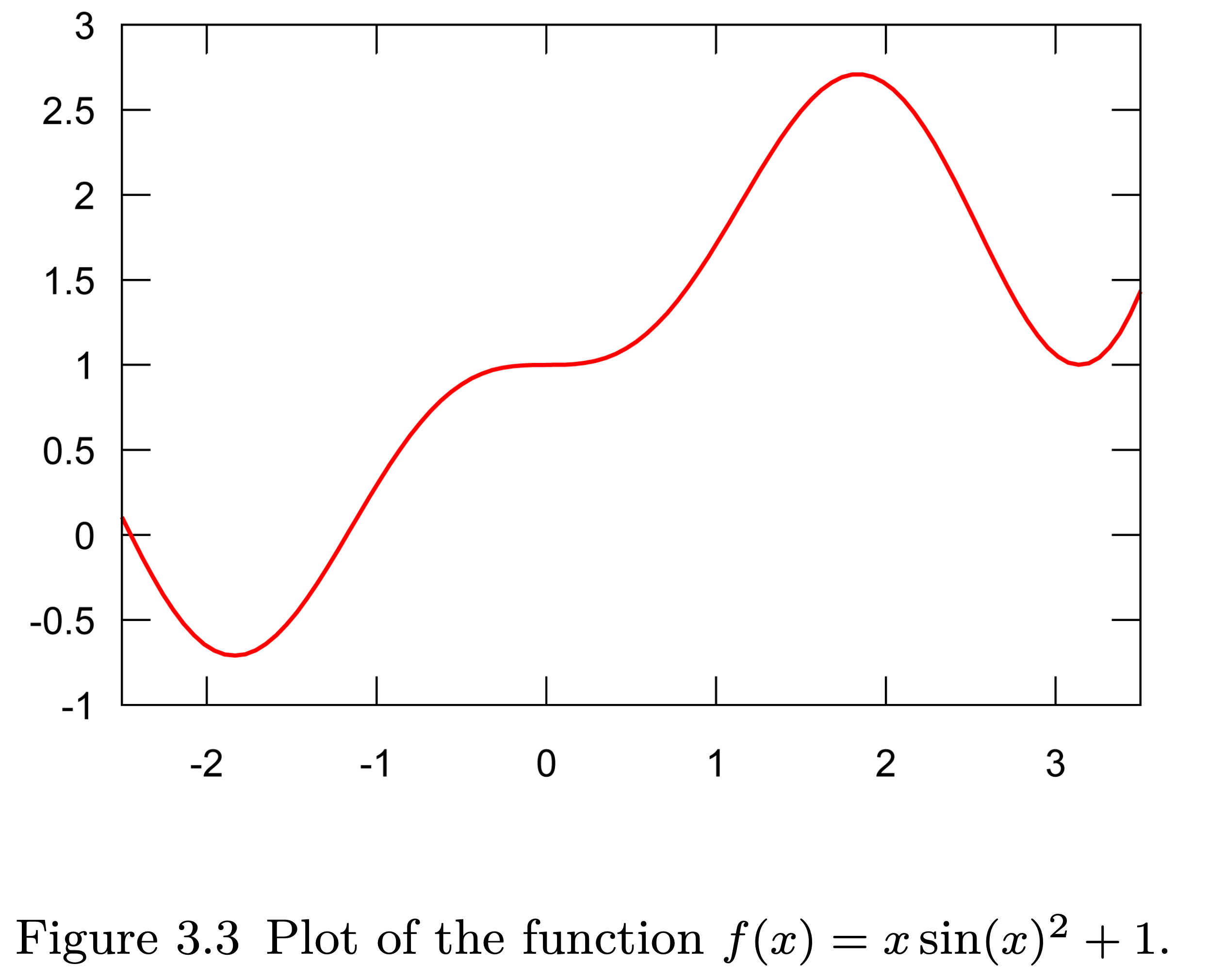 16
Minimizing the cost function
For all training examples:



For one training example:
Expensive because we need to compute C over all training examples
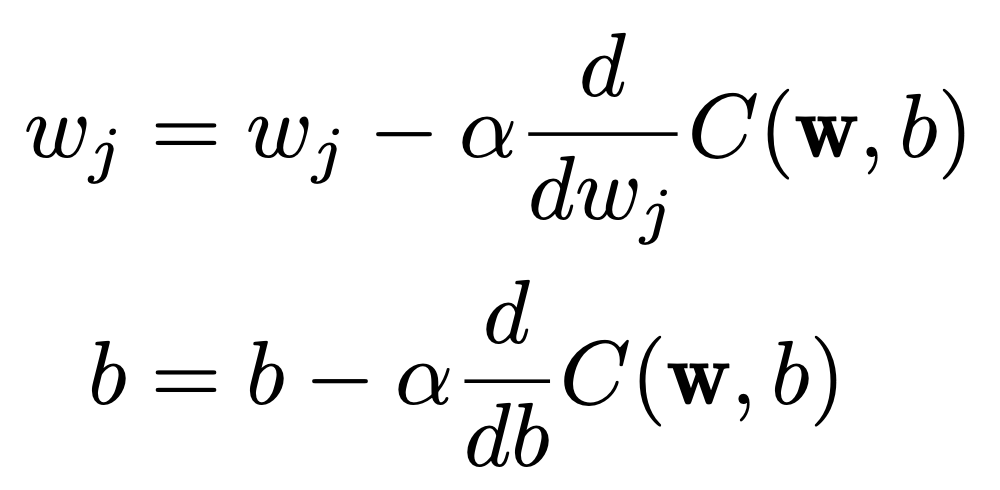 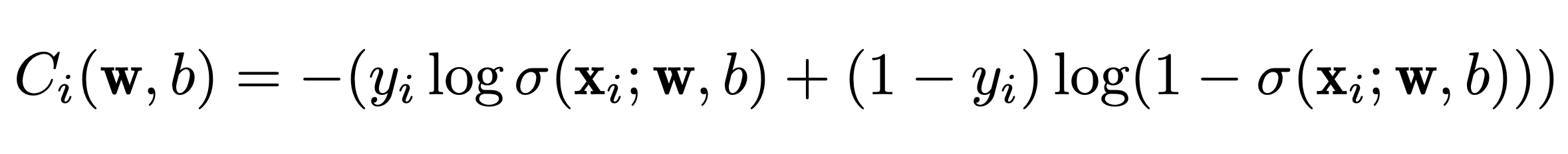 Stochastic gradient descent → online learning
17
More formal algorithm
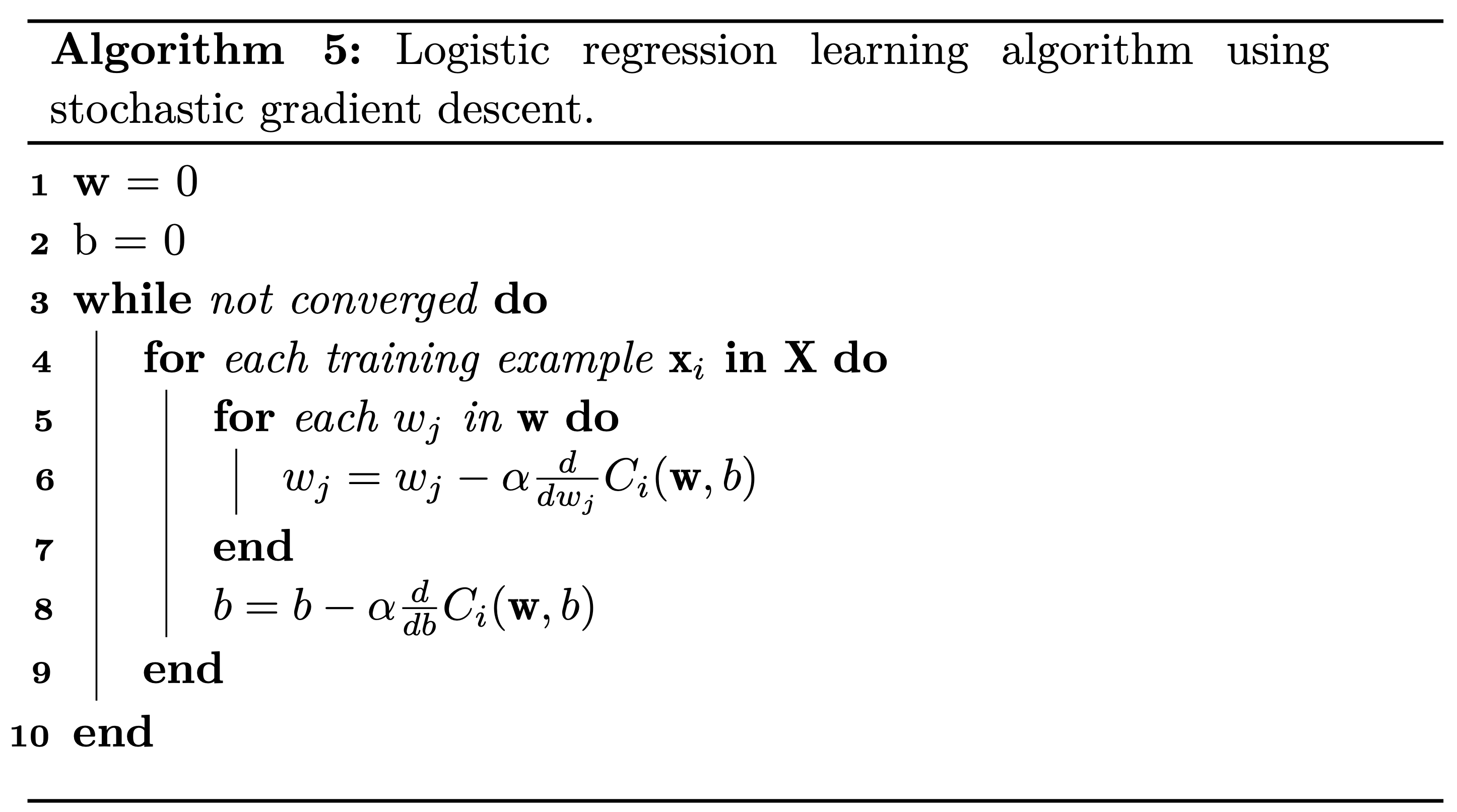 18
Computing the partial derivatives
See Section 3.4 in the book
19
From binary to multiclass classification
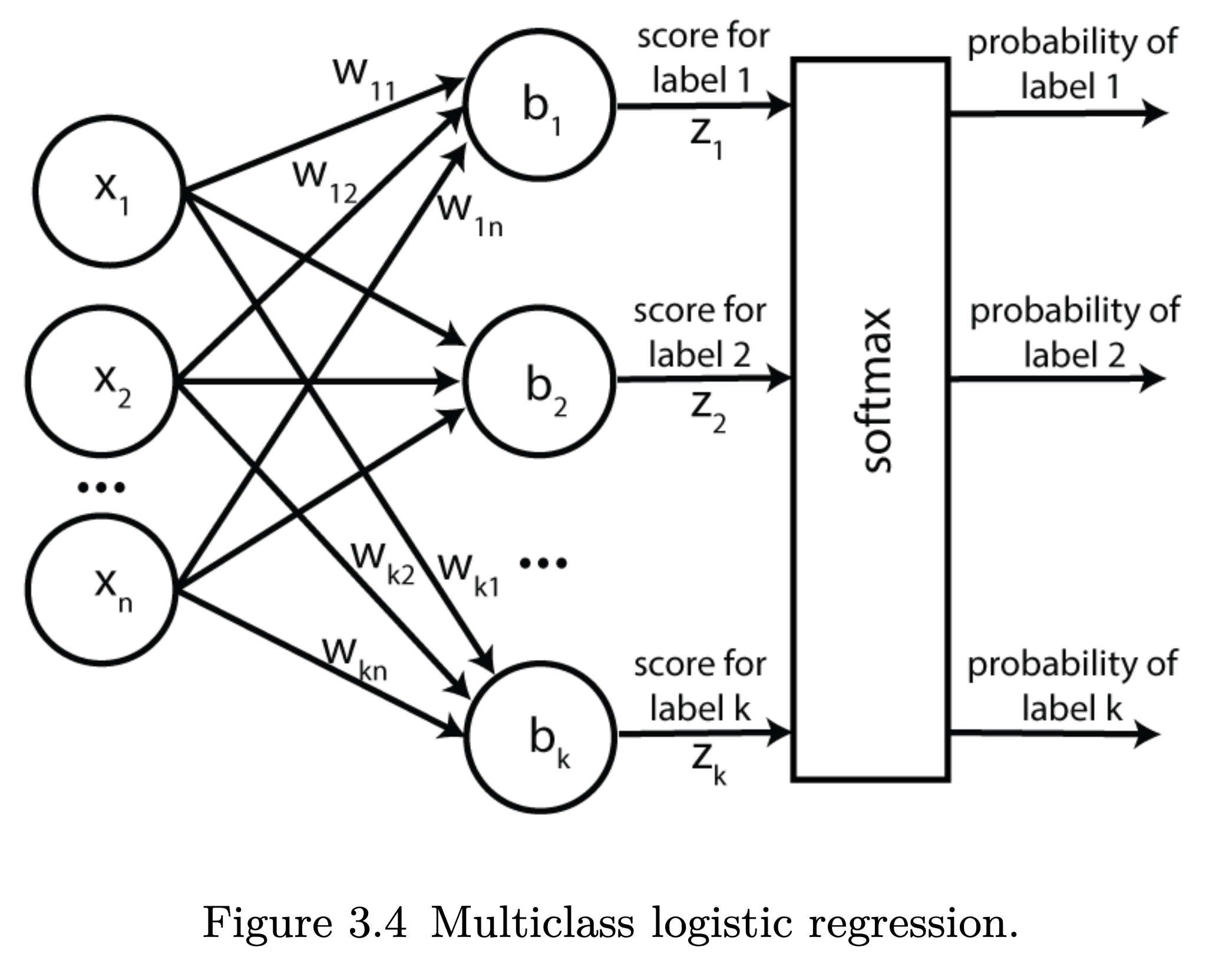 20
Multiclass probabilities
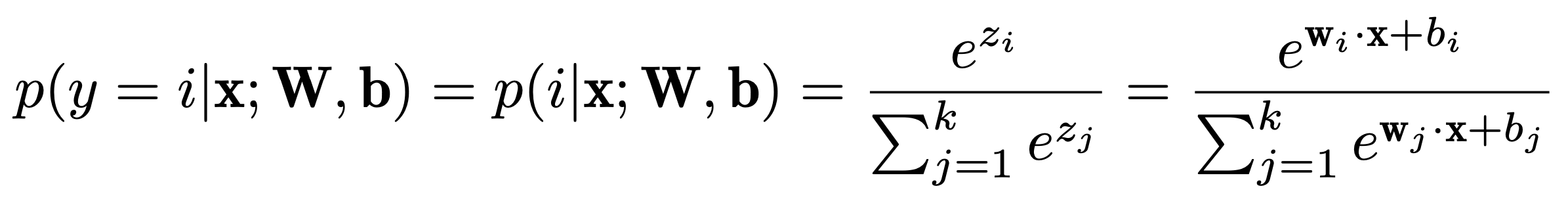 Softmax function. Reduces to the logistic function for two classes (see book).
21
Cost function for multiclass LR
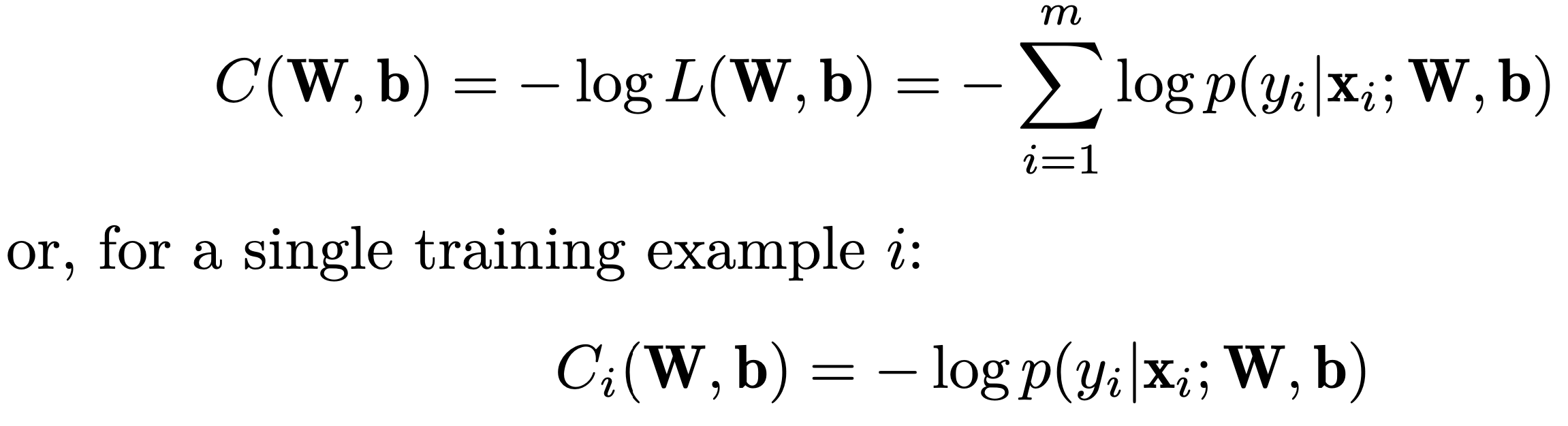 Cross entropy loss
Wait... ”cost” or “loss” function?
22
Learning algorithm for multiclass LR
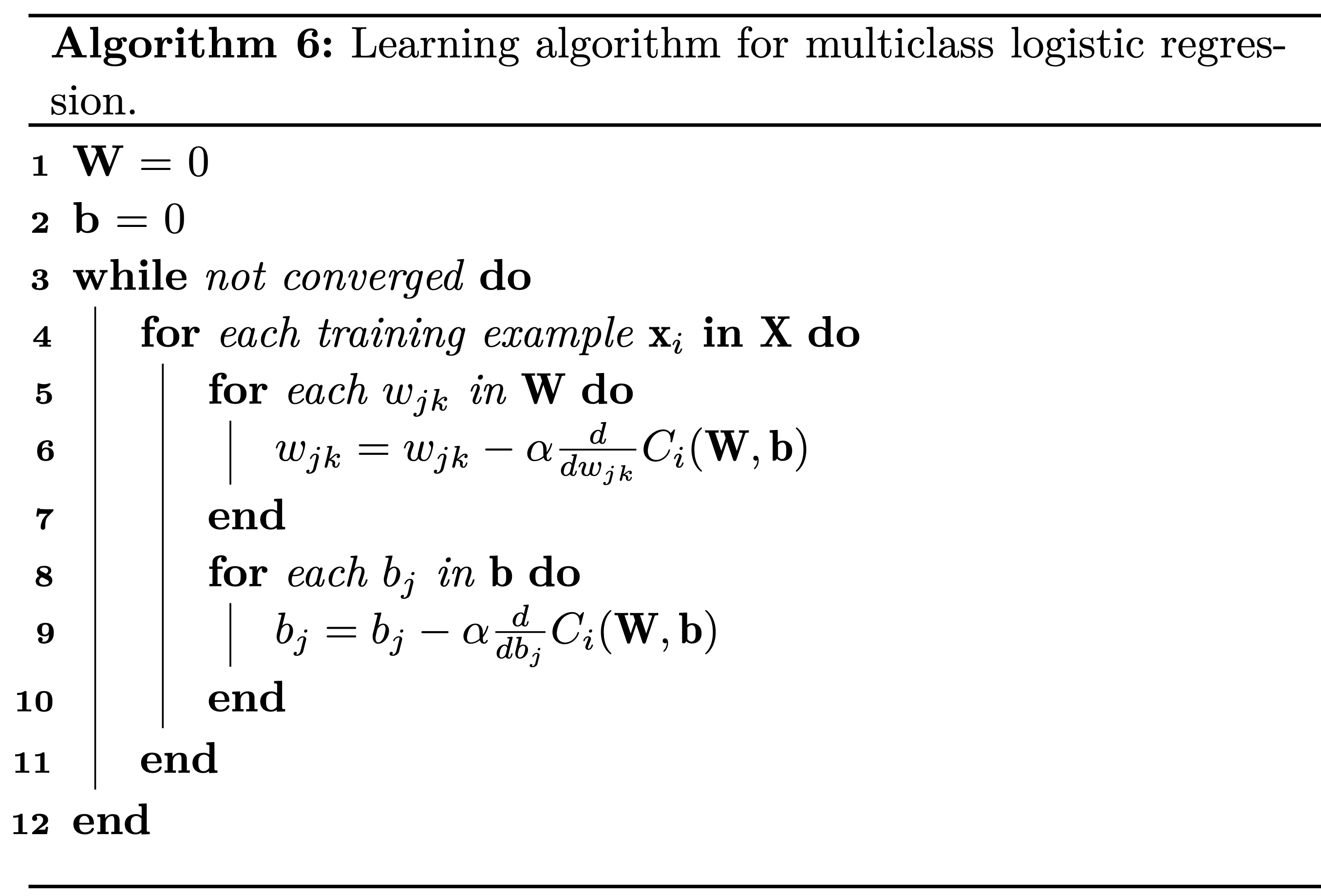 23
Decision boundaries for multiclass LR
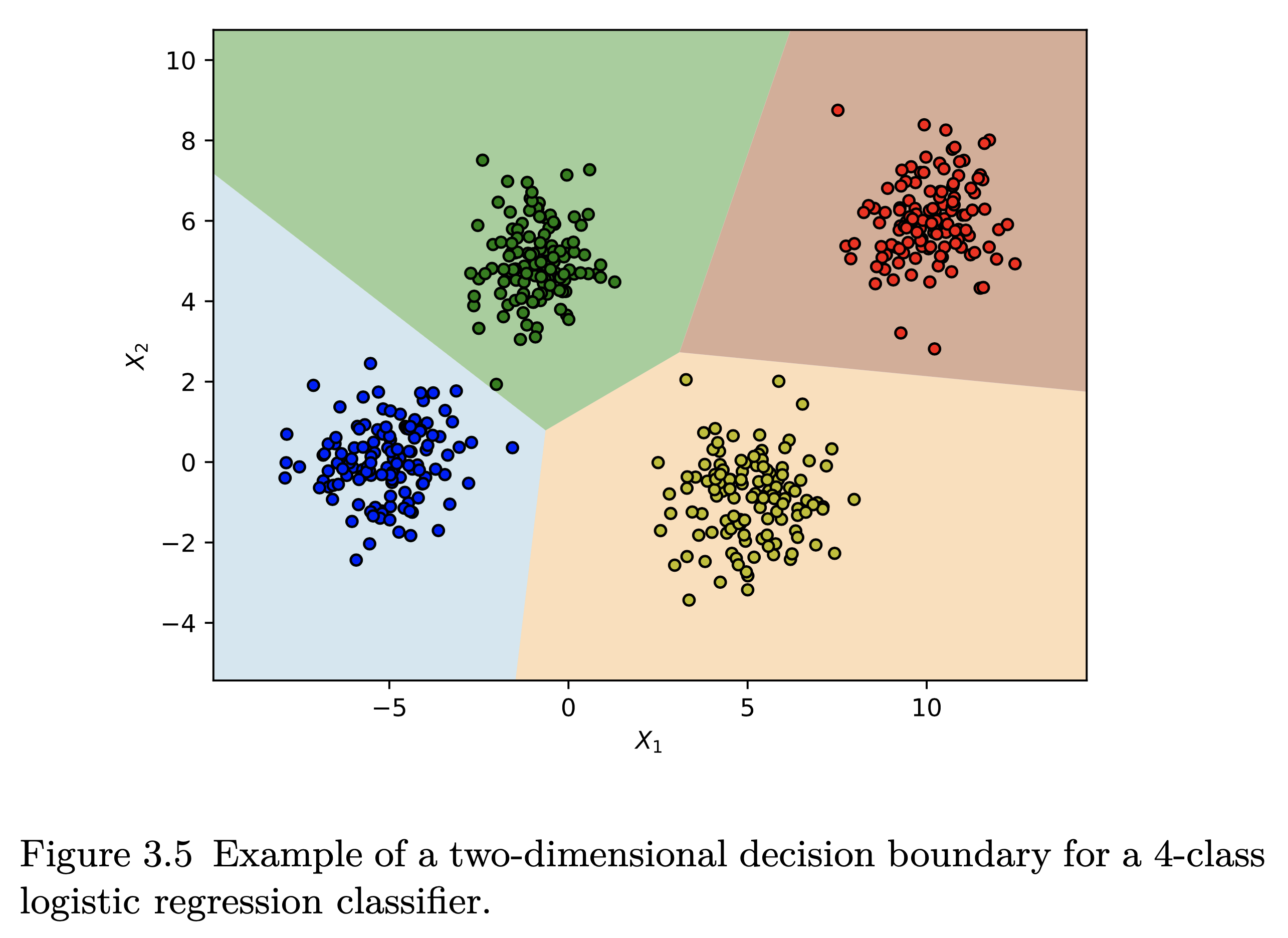 24
Drawbacks of logistic regression
Similar to the perceptron, LR is a linear classifier
Relies on explicit features (or properties)
25
Take away
Logistic regression (LR) decision function
Learning algorithm for LR
LR cost function
Gradient descent
Deriving the LR update rule
From binary to multiclass classification
Drawbacks
26